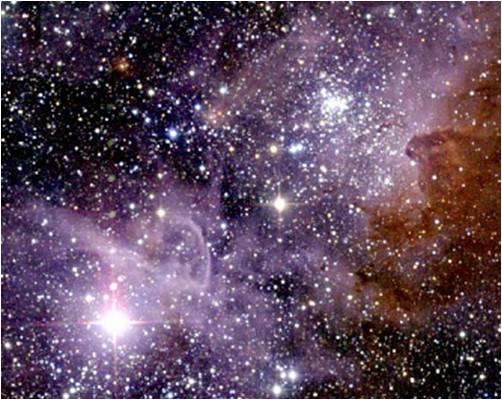 ЗЕМЛЯ-ПЛАНЕТА  СОЛНЕЧНОЙ  СИСТЕМЫ
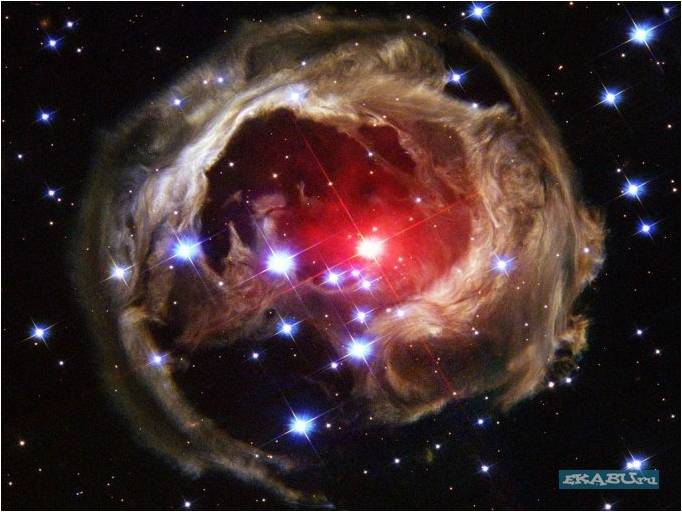 СКОЛЬКО ПЛАНЕТ ВХОДИТ В СОЛНЕЧНУЮ СИМТЕМУ?
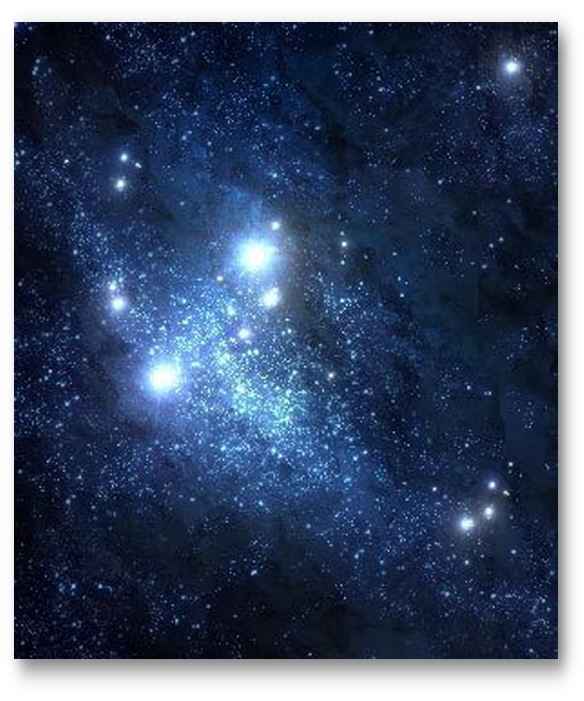 ИГРА : СОБЕРИ РАКЕТУ!!!
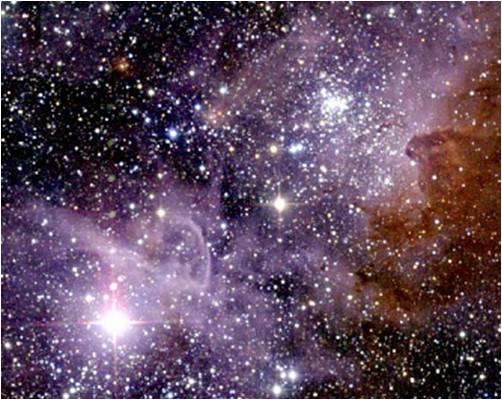 СБОРКА РАКЕТЫ
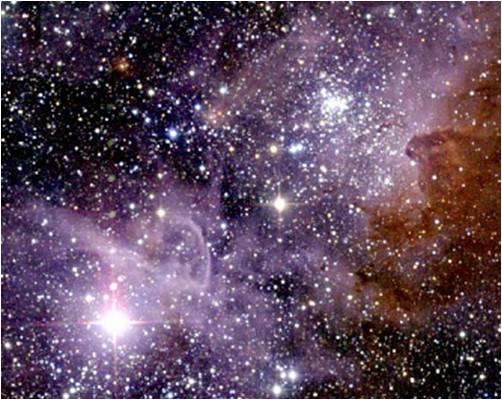 ТРЕНИРОВКА  И  ИГРА